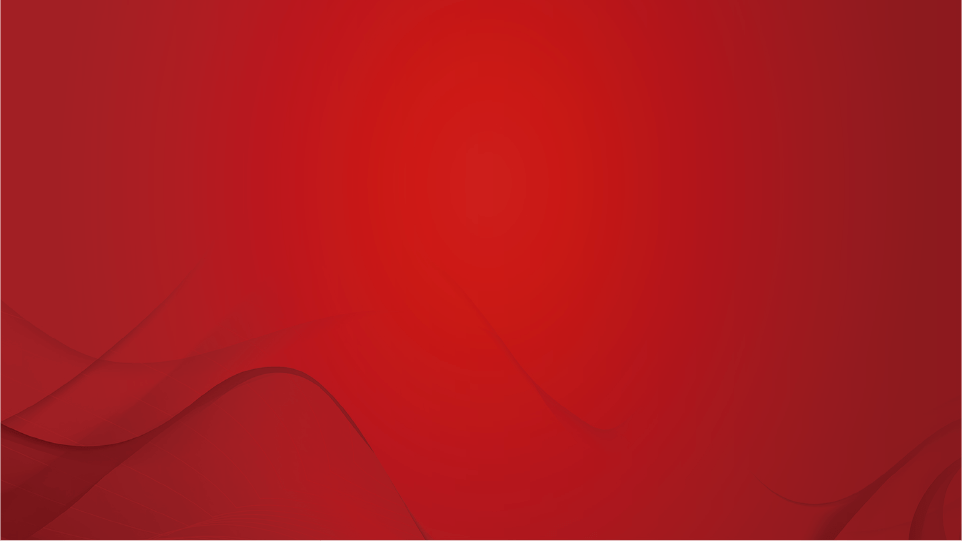 A1120619100001
执业编号
全国实盘课系列———
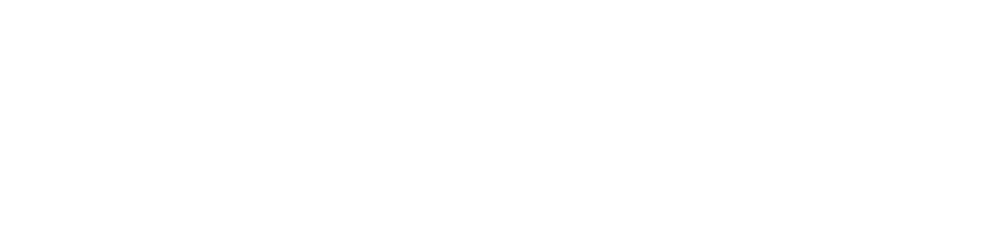 阳光总在
风雨后
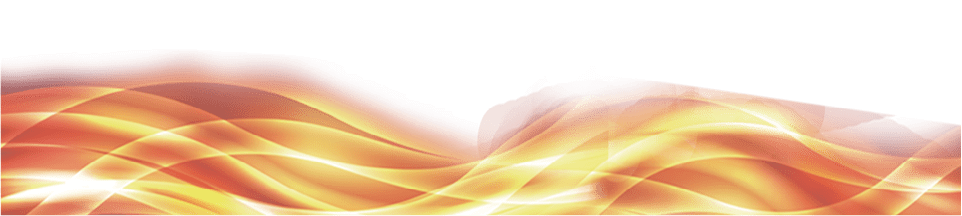 2023/9/21
张明科
经传投研
课程日期
盘面环境
大盘-情绪和仓位的判断
支撑压力位：压力3200，阶段底部3050；
资金量能：两市5688亿，缩量，资金流动性若；
节奏：周四死叉破位，降低总体仓位，市场有反抽需求，注意冲高回落结合日线分时止盈止损
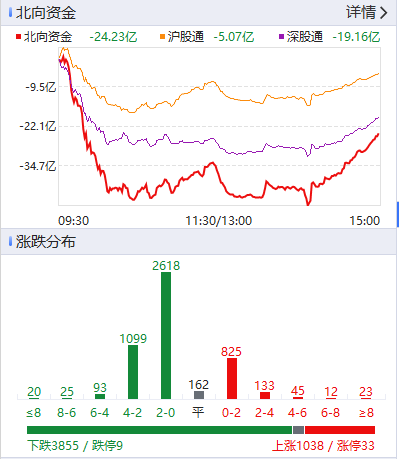 结合股票常见支撑压力位操作
日内均线（分时黄色线-超短），5MA（5日均线-短），智能辅助线（底线-中）
热门板块
资金热门：华为供应链（芯片内存） 、一带一路、医药、新能源（无人驾驶）、（破发）次新股；
二梯队备战：煤炭、大消费、石油化工、航空运输、快递物流（月线）
消息
国家鼓励集成电路、工业母机研发（降低费用，利好高科技方向）
优化现金分红制度（和惩罚大股东非法坚持相似，增加持股信心，利好基本面预期向好的个股）
任正非：算力为第四次工业革命
监管量化，量能萎缩，没有资金的中小盘个股，就更易成为仙股。
内参
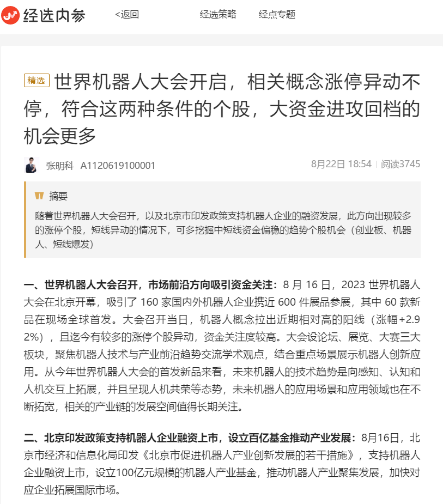 研究院→大咖圈子→金融智识营→内参
研究院→经传内参
频率：每周1篇(周二更新）
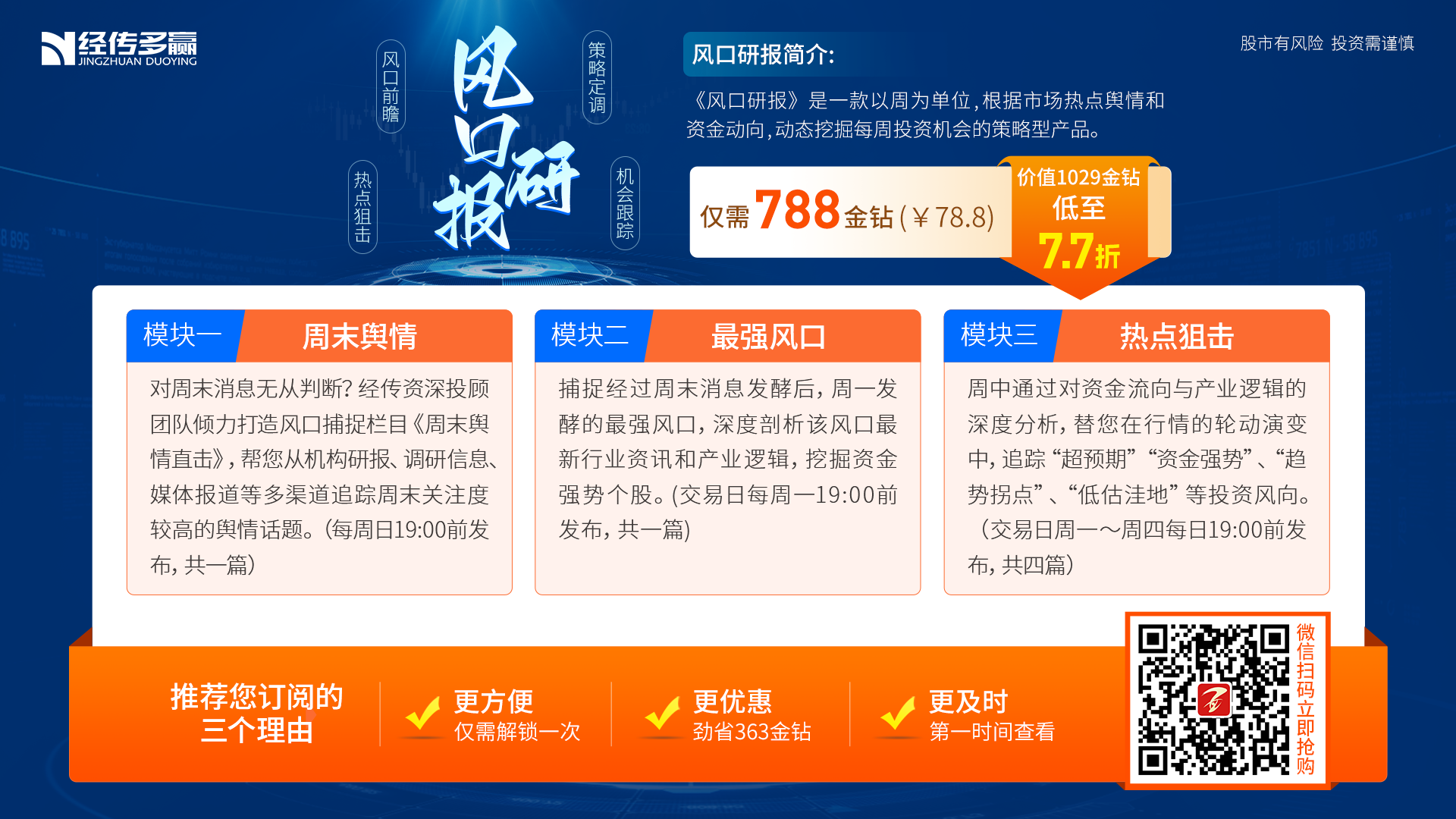 节奏方向
板块选股
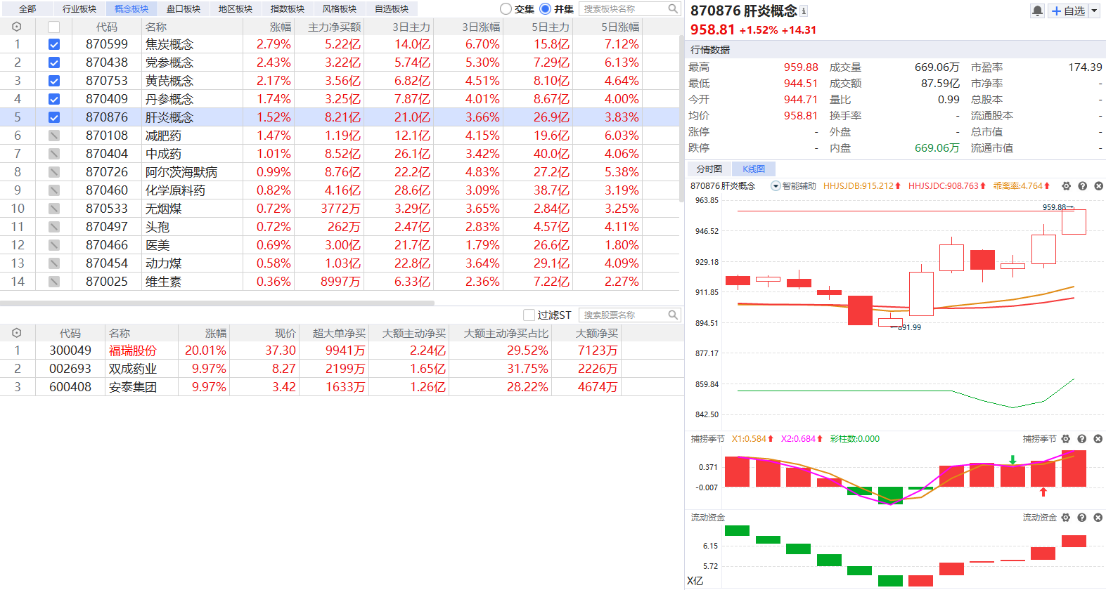 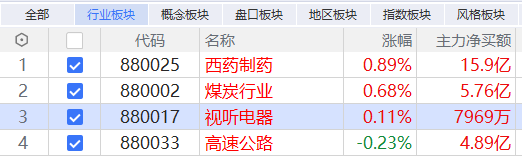 9月13日
9月18日
周期选股：月线/周线金叉，日线金叉初期
资金选股：流动资金3天翻红
多重龙头
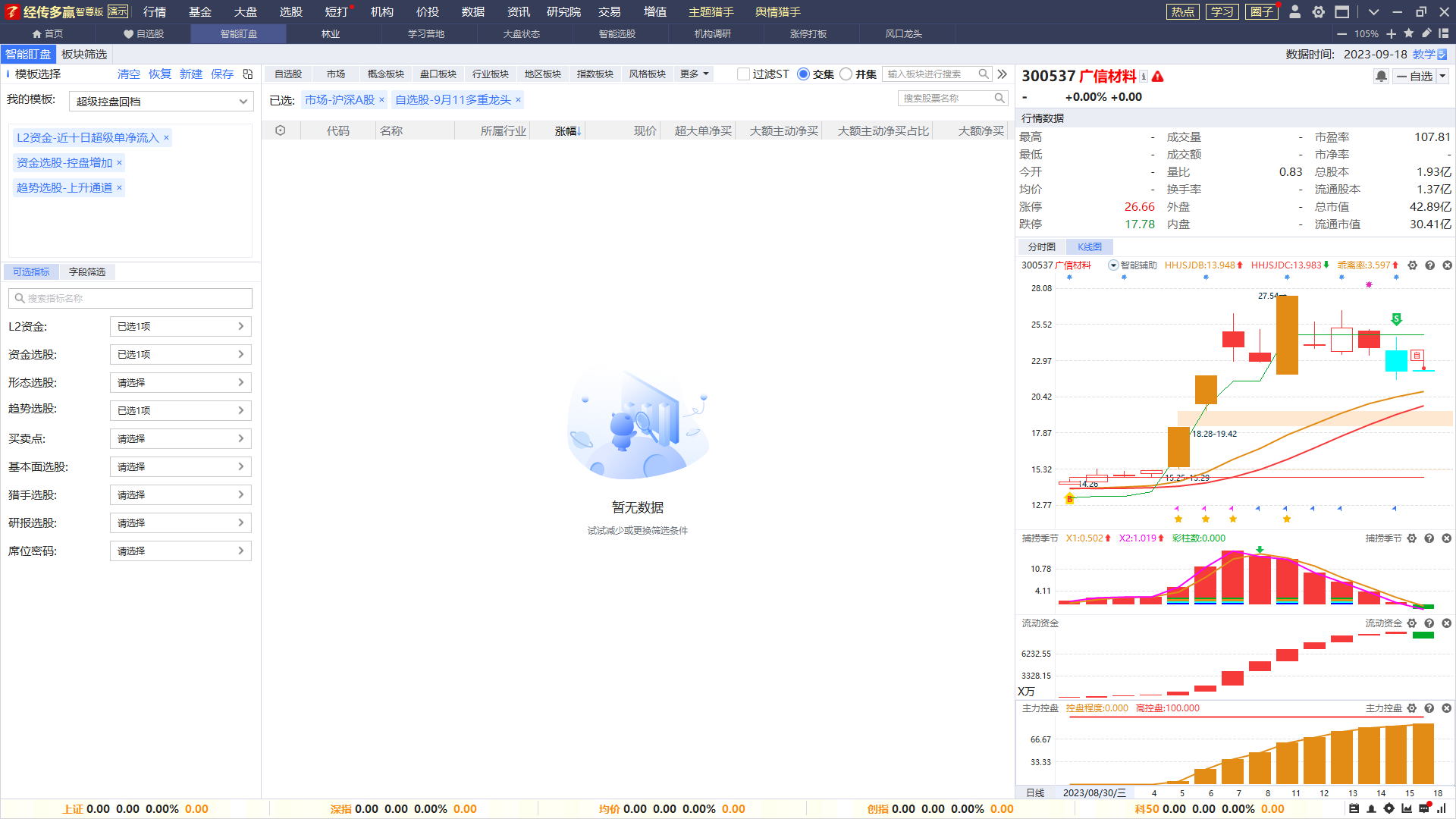 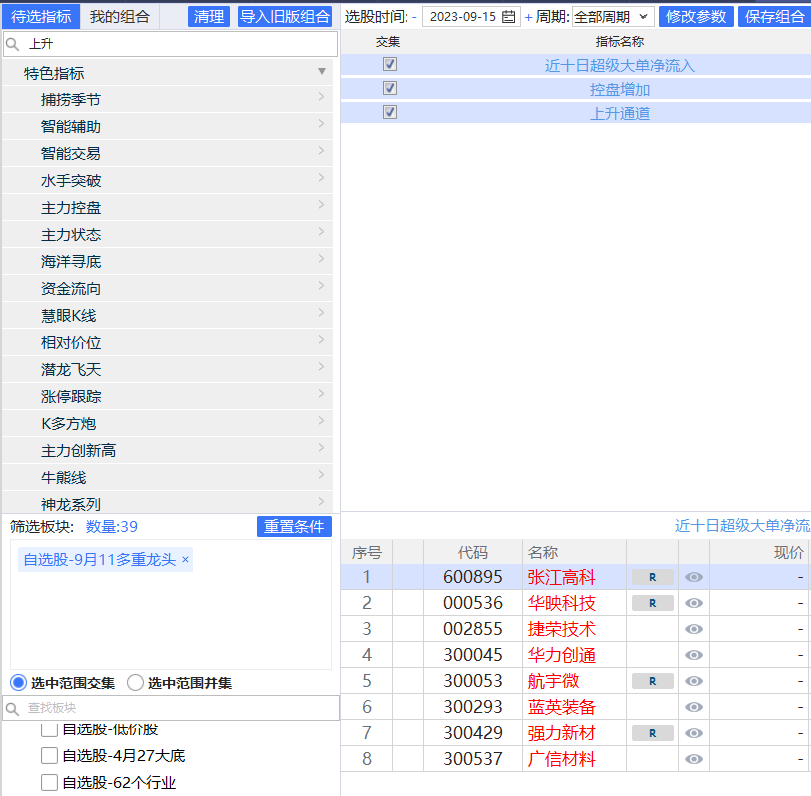 多重热点的龙头（龙一龙二），游资接力意愿度更高，爆发力更强
有超级单介入+控盘度增加，则是稳上加稳
分时盘感提升
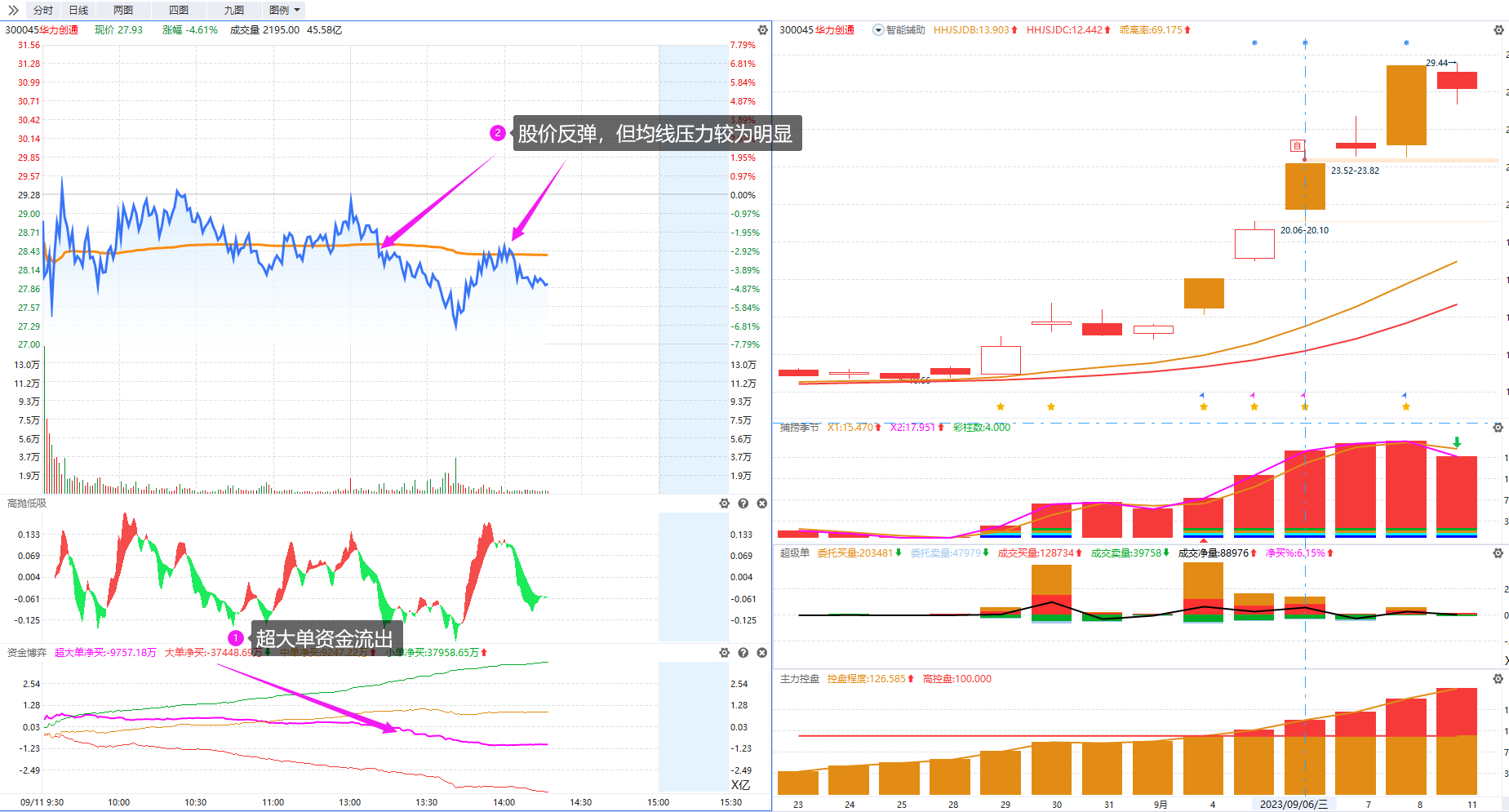 实盘对分时的资金、趋势判断有更进一步要求
分时资金趋势
龙头趋势的判断
尾盘仍死叉，该减就减
耐心等待回档机会
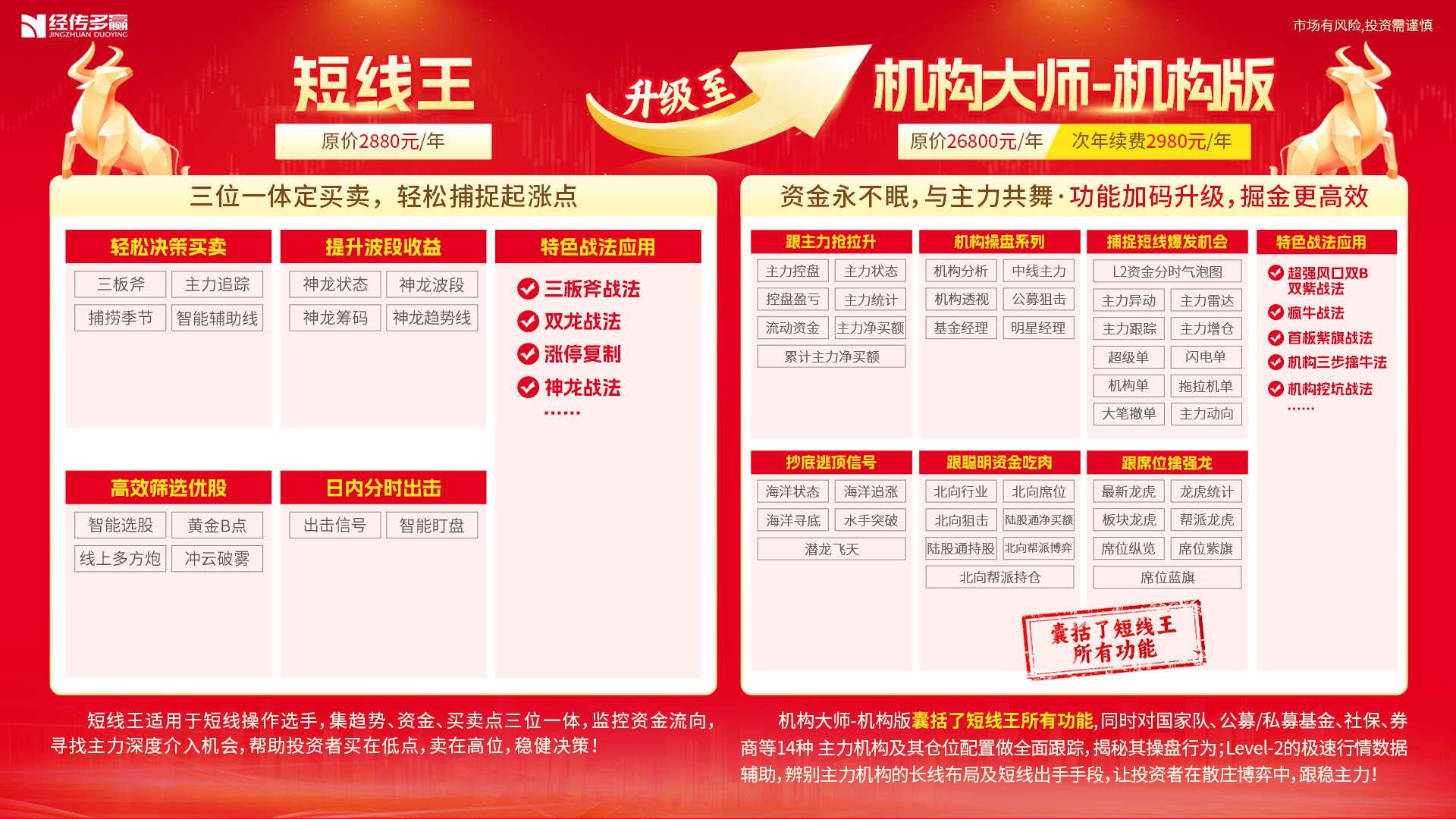 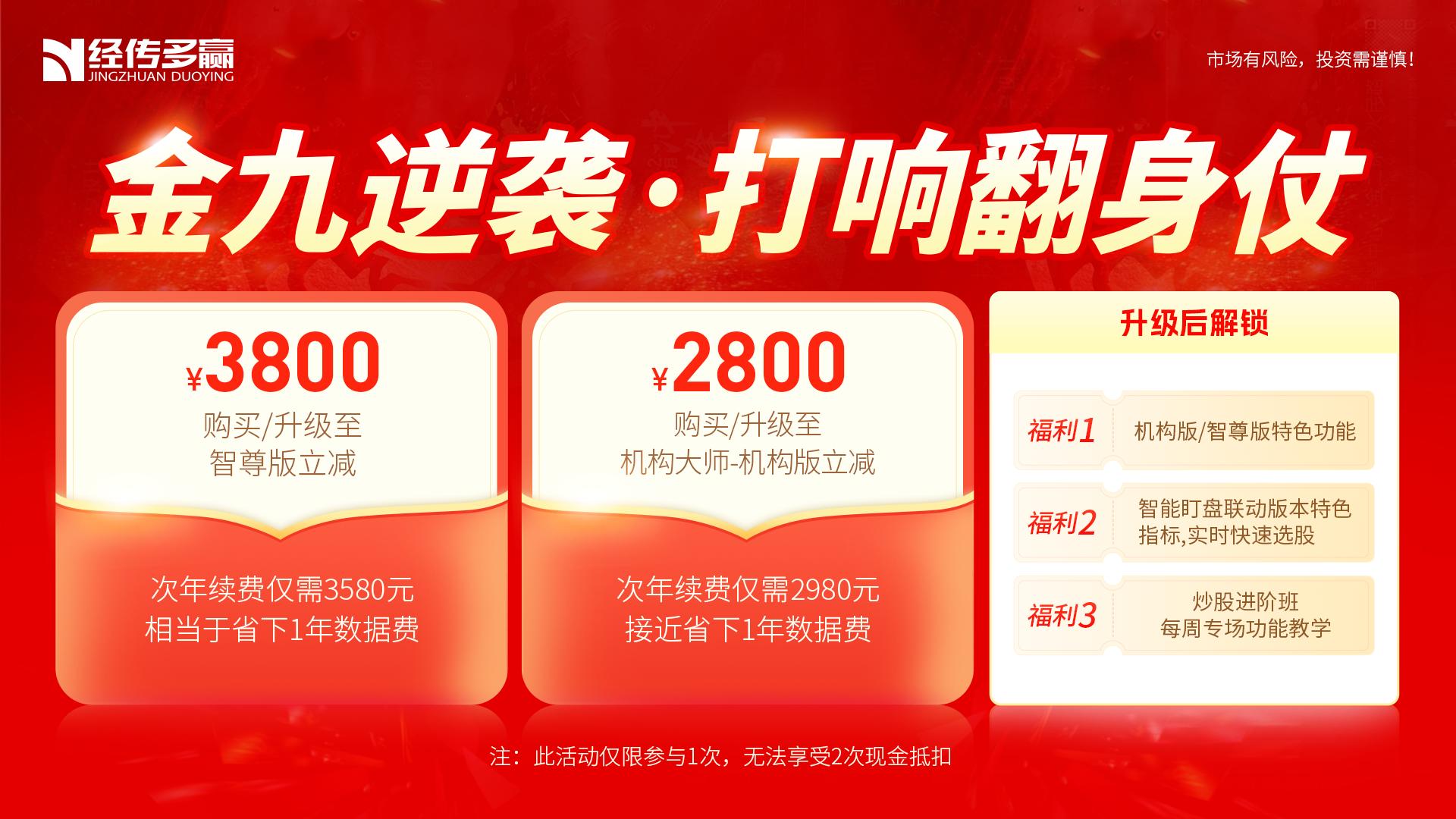 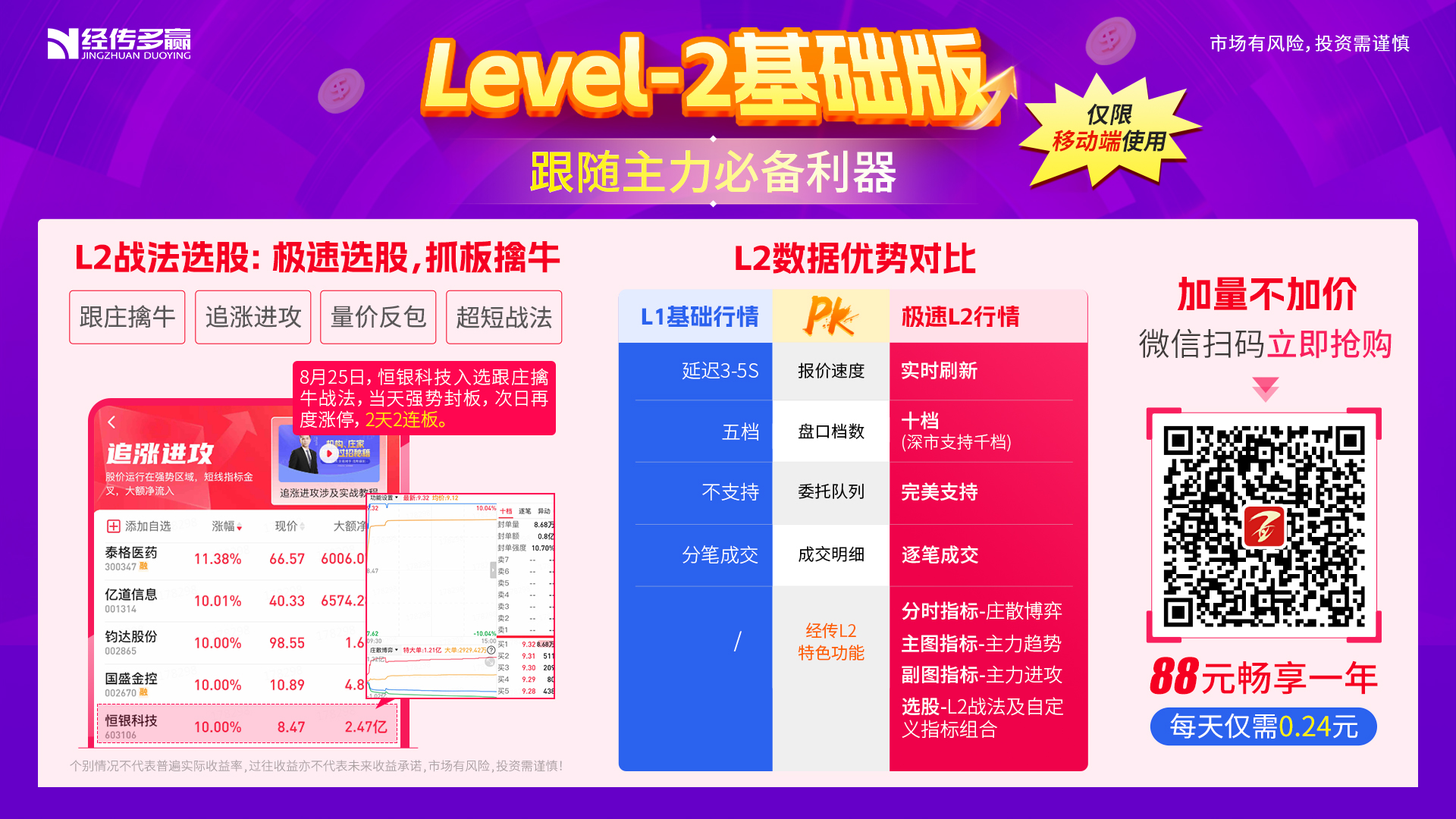 2毛钱一天
[Speaker Notes: https://m.n8n8.cn/huodong/2019/profitModel/l2basic?open=renewal&useId=1






https://m.n8n8.cn/huodong/2019/profitModel/l2basic?open=renewal







https://m.n8n8.cn/huodong/2023/level2Basic2?useId=1]
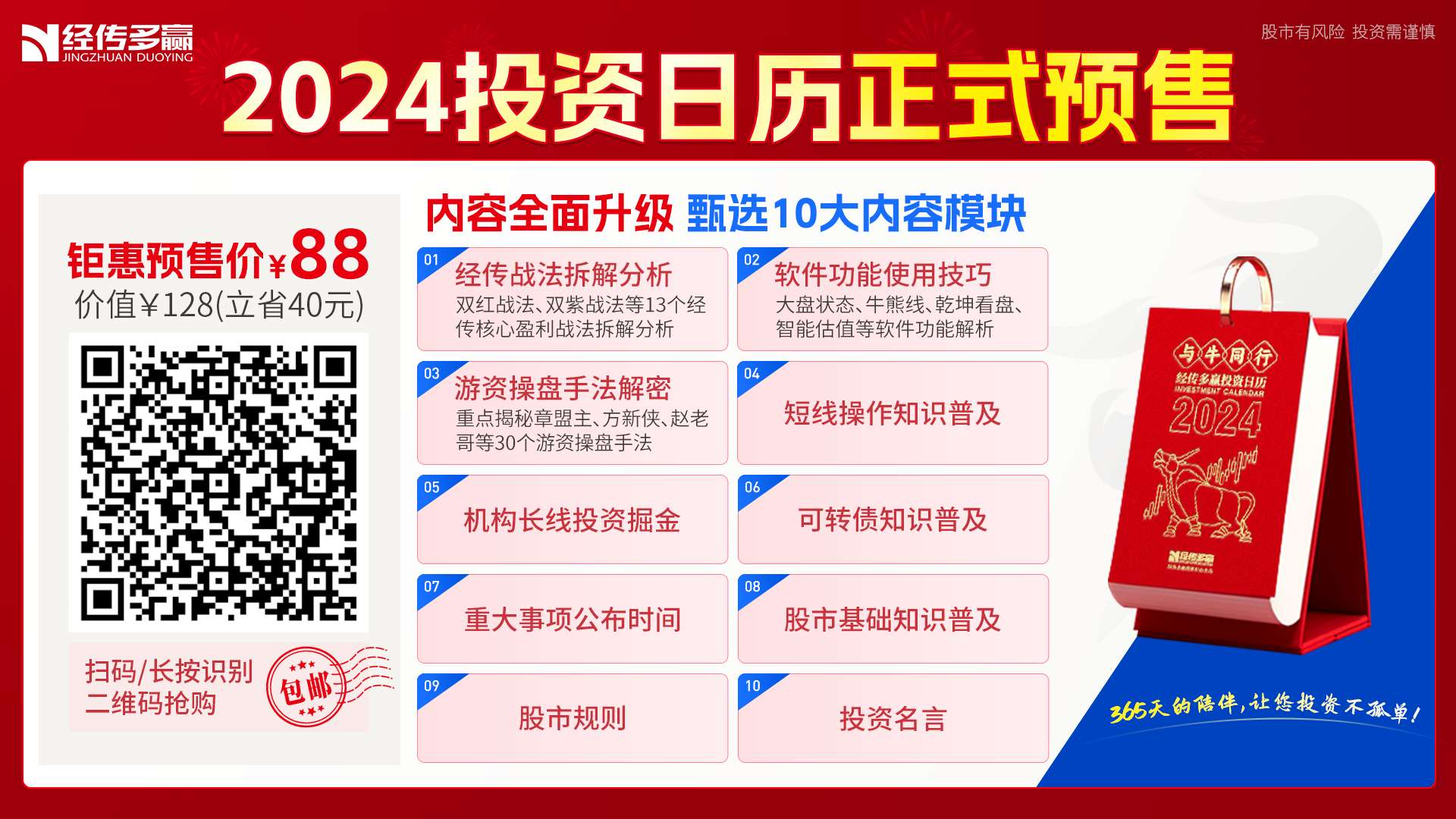 学习提升
怎样找精品课程及复习回顾
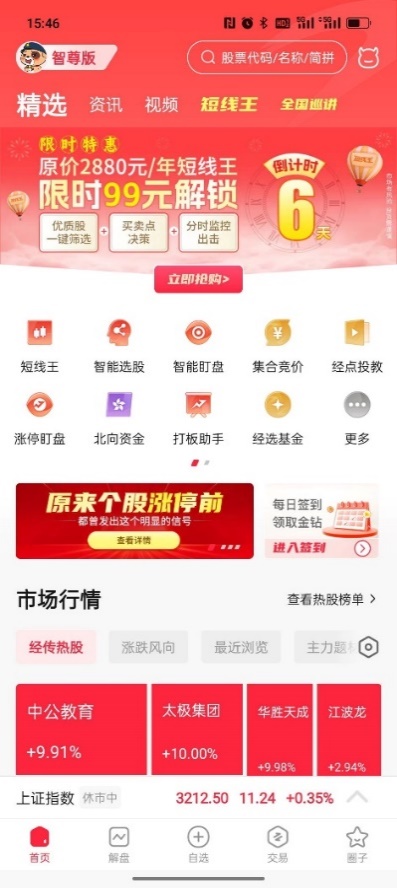 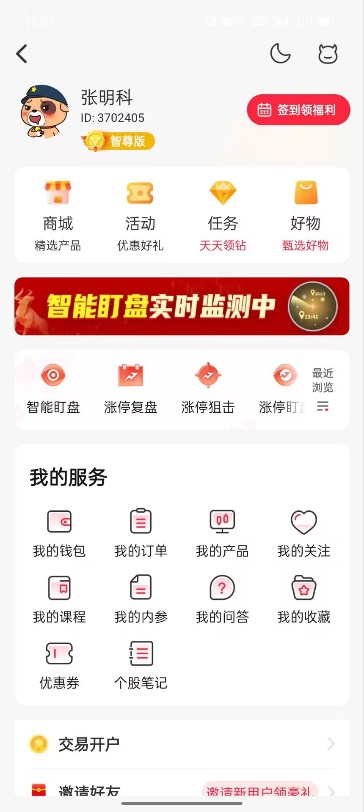 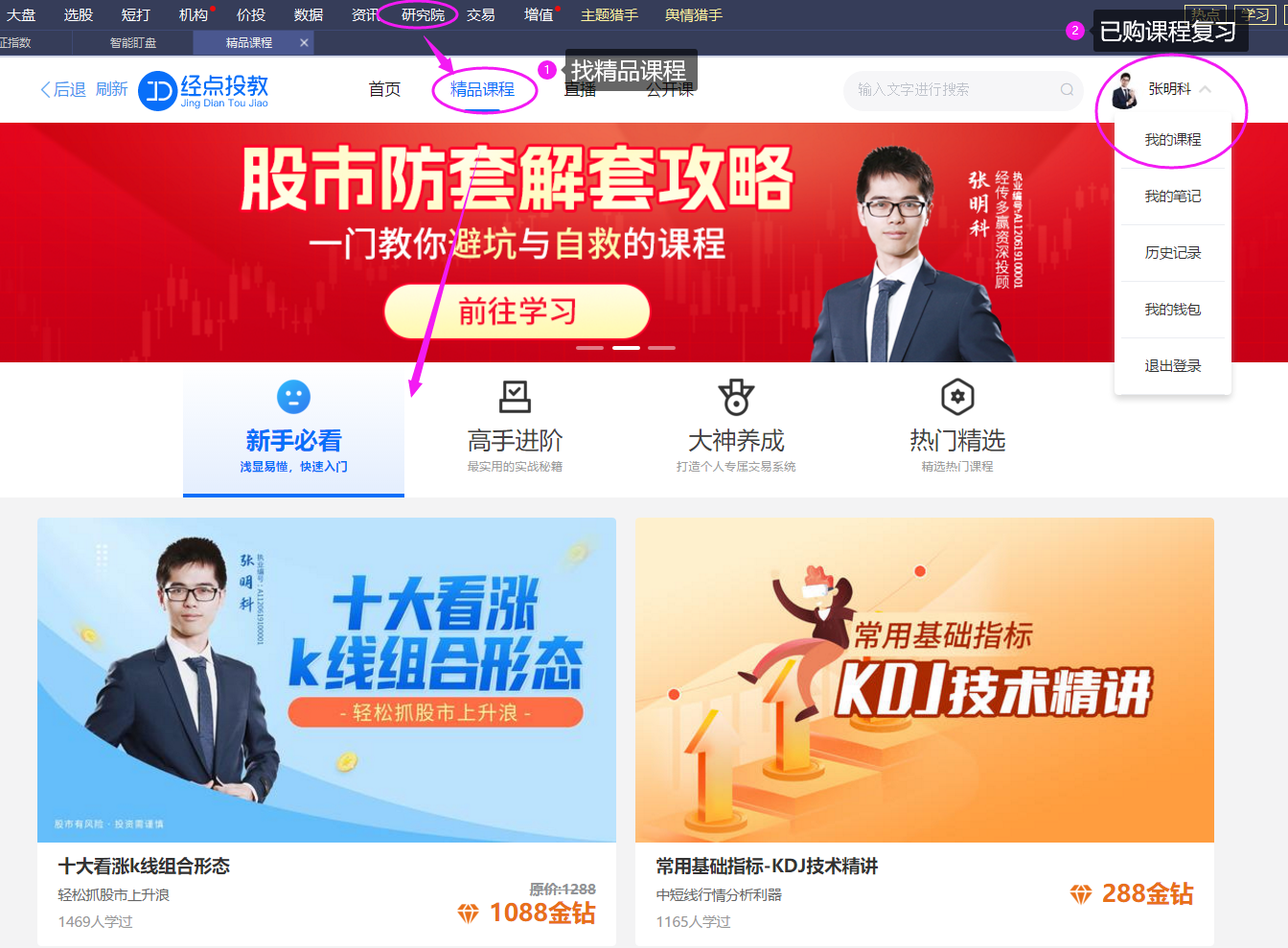 复习
找课
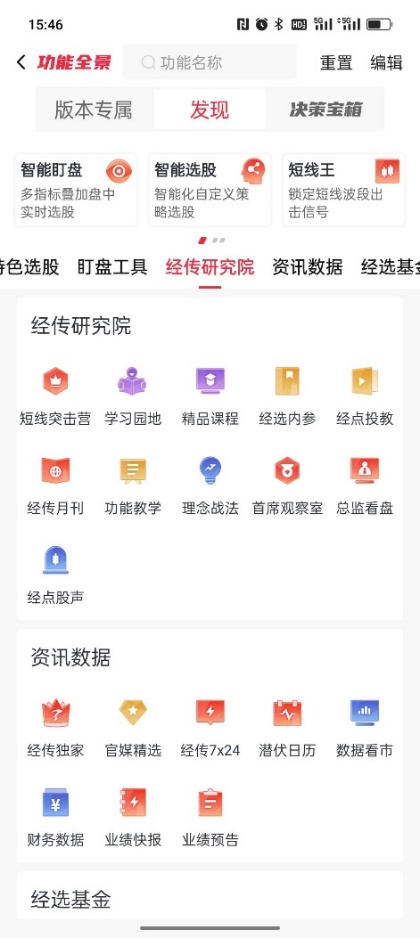 电脑版
手机版
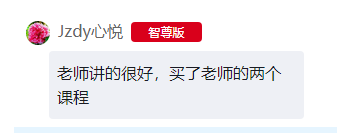 精品课